INFLUENCE OF THE PROTESTANT REFORMATION ON 17TH CENTURY COLONIAL AMERICA
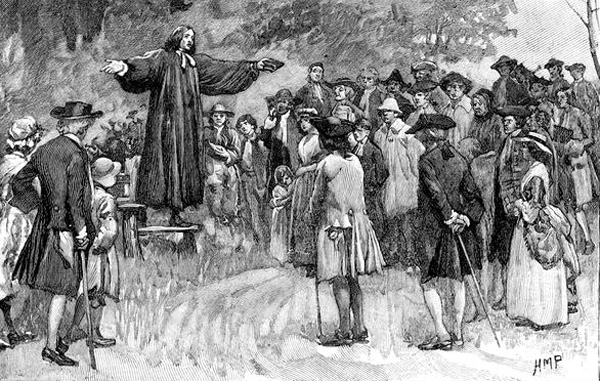 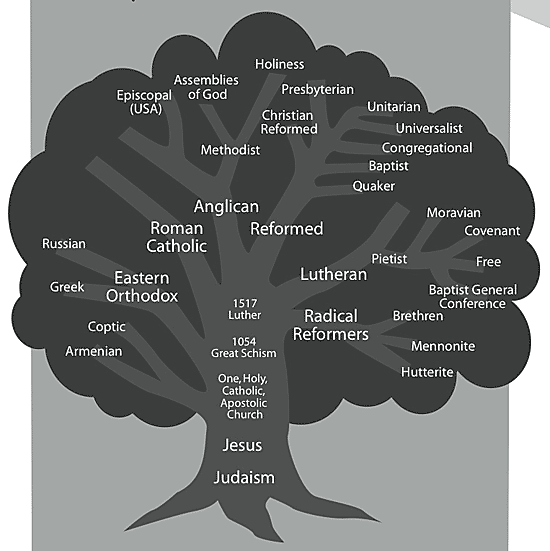 Why was the Protestant Reformation ultimately important to the creation of America? 

Calvinism drove the will of the Puritans to establish a religiously pure colony in America 
Most of early America was Protestant (except certain Catholic pockets) 
Protestantism became one of the defining characteristics of American culture: 
Protestant work ethic, democratically structured churches, religious toleration among different religious groups.
(except some Puritans and officials affiliated with the Anglican Church)
Unit 1
3
How were the Puritan immigrants important to the growth of democracy in the New World? 
Congregational church in Massachusetts Bay Colony: Townhall meetings, church members could vote 
Simple manhood suffrage in Rhode Island 
Fundamental Orders in Connecticut River Colony: Describes government of the colony, has the features of a written constitution, and is considered by some as the first written Constitution in the West, earned Connecticut the nickname The Constitution State.
Unit 1
4
Differences among the three colonial regions.
New England: Massachusetts, Connecticut, Rhode Island, New Hampshire 
Puritan dominated in many areas, less religiously tolerant, more restrictions on civic participation, more industry, less available farm land 
Middle Colonies: New York, New Jersey, Pennsylvania, Delaware 
Ethnically diverse, religiously tolerant, democratic, Quakers contributed to human freedom, farming, lumbering, ship building, shipping, trade, fur trapping 
Southern Colonies: Maryland, Virginia, North Carolina, South Carolina, Georgia 
Plantation economy, aristocratic, slavery, cash crops, scattered population, expansionary, some religious toleration (Church of England dominant)
Unit 1
5
Similarities among all 13 colonies

mostly English 
possessed British freedoms 
self-government (though not all democratic) 
religious toleration (to at least some degree in each colony) 
educational opportunity (most in New England; least in the South)
economic opportunity and social self-development 
increasingly unique from the British monarchy in character.
Unit 1
6
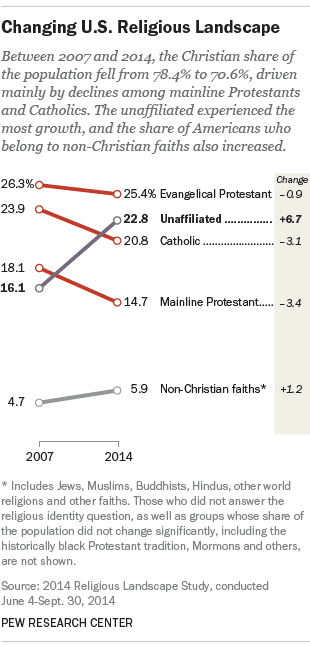